Therapeutic ServicesIntroduction to Terapia Placements
Alex – Director of Therapeutic Services

Leigh – Therapeutic School Services Coordinator 

Katy, Jo, Grace and Sally – Whole School Approach (WSA) Therapeutic Leads

Gemma - School Service Lead (at Downsell and Bowmansgreen only)

Sacha - Clinical Lead (The Bothy) and Designated Safeguarding Lead
Terapia Therapeutic Services placements
Terapia School Services (16 Primary and 16 Secondary)* 
1 to 4 Trainee Therapists are based at each setting 

Organisations and Projects
Whole School Approach (WSA, 5 schools) [18xTT]
ACE (PRU) (6 Luton Secondary Schools) [6xTT]

O & U Care Leavers Service (18-24y) [5xTT]

Schools based in a variety of areas, mostly North London
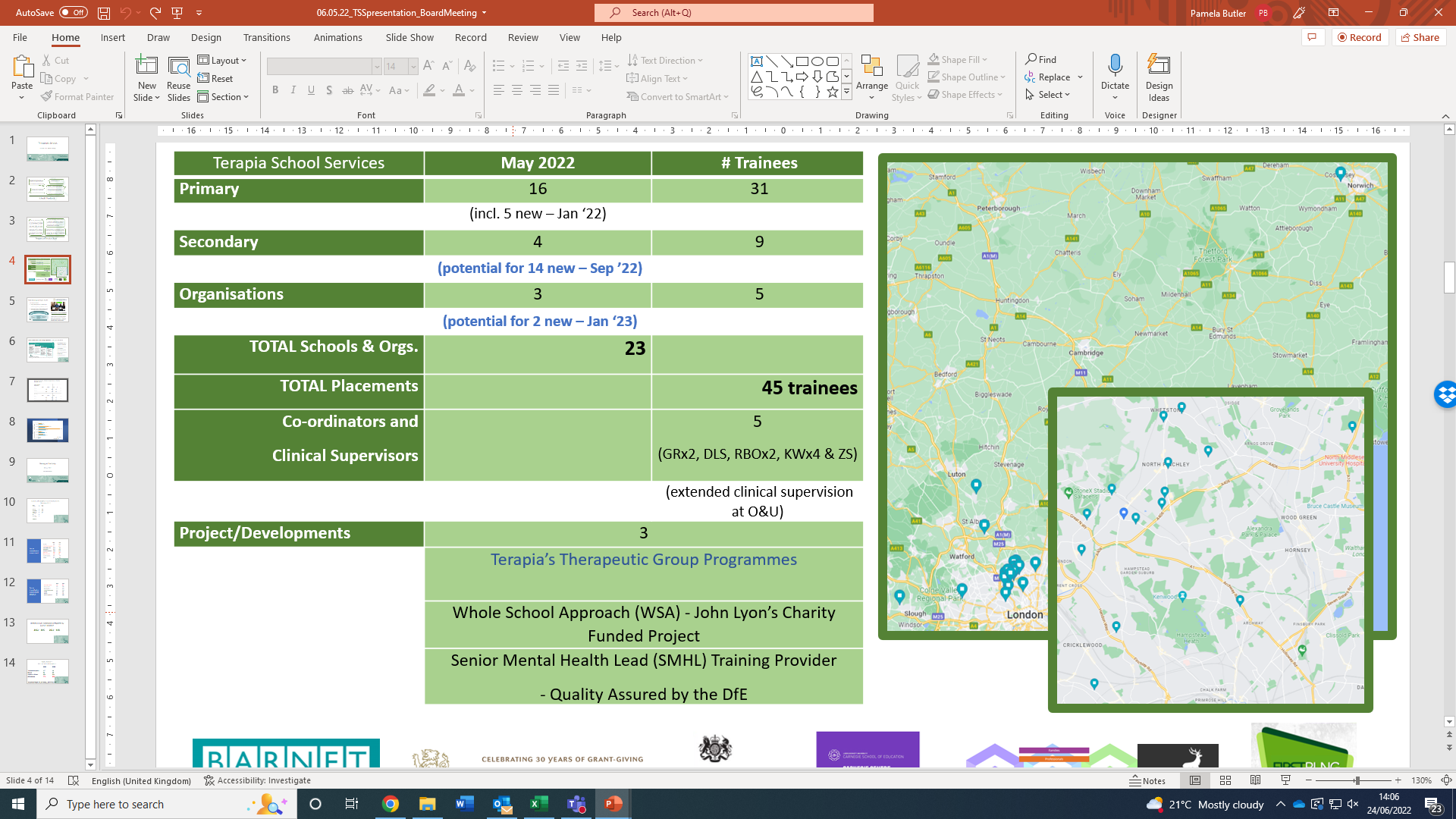 *Subject to change due requirements of Schools and needs of CYP
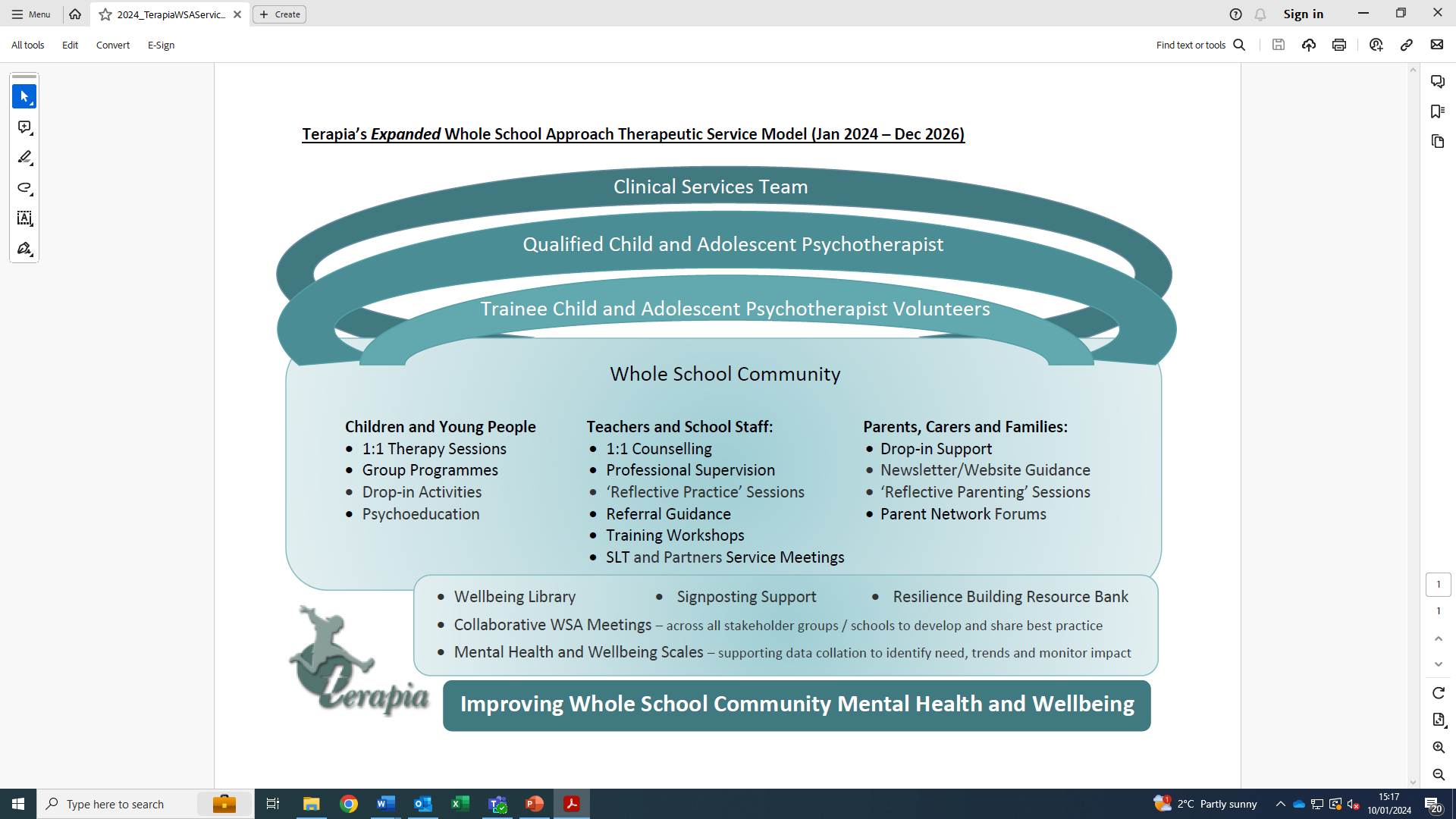 Terapia School Services (TSS) – what do we offer
TSS School/Organisation placements provide Terapia Trainees with…

Clinical experience with children and young people in an institutional and supported setting

Insight into the real-life situations you will be working with upon graduation and the range of clinical work available in education settings and children’s services

Supervision of clinical practice to professional standards (1 monthly paid individual supervision)

Safeguarding (and other urgent issues) guidance and support (provided by the Therapeutic Services Team – Clinical Lead, WSA Leads and School Services Coordinator)

In depth experience of working therapeutically with CYP for case studies, vivas and your CV

Opportunity to obtain clinical hours to meet your training requirements
[Speaker Notes: Not a volunteer role – it is a trade and a required part of the course therefore to be treated as if:
Representing the field
Representing Terapia
A class/course requirement
A privileged, trusted and respected professional role]
Clinical Supervision – what it is, how it works
Terapia Supervisor - assigned by Training Team before end of the year (December 25)
Clinical Supervision
is essential to support your clinical practice 
attendance is required in person
group and individual, as required
individual supervision dates/times are arranged directly between you and 	your assigned supervisor

Training requirements and supervision information can be found in your Training Handbook and any remaining questions relating to these must be sent to: courseteam@terapia.co.uk
Terapia School Services (TSS) – what do you offer
Terapia Trainees provide schools/organisations with…

Therapy sessions to support children and young people experiencing mental health difficulties, on-site at schools/organisations

Minimum presence of 4 hours every week, during the school’s term time (38-40 weeks per year, term dates will be available on each school’s website)

Liaison with Teachers, Pastoral Team and Parents/Carers

Support to Parents/Carers and Teachers - ‘Reflective Parenting’ and ‘Reflective Practice’ sessions

Interim/End of Therapy reports for each client
TSS Placements – Structure
Start in January

Induction visits are facilitated in October – December.

Duration of your clinical placement is 2 years / 6 school terms (wherever possible this is within the same setting to allow for continuity and long term experience)

Active caseload of 3 clients

Commitment is 1 day every week for at least 4 hours plus travel, during the school day and school term time
A Day in Placement – what to expect
FAQ 1: Can I use my employment instead of a TSS placement?
Trainees who are employed by a therapeutic service will be required to fill out a short form detailing their current employment.

Terapia’s CEO and Director of Training will decide whether the place of employment can be used  for accruing clinical hours or whether a Terapia School Placement is needed to meet training requirements. 
________________________________________________________________________________________________
FAQ 2: How will my TSS placement be allocated?
Trainees will complete an application detailing your location, mode of transport and preferred availability.

Terapia’s School Services Coordinator will use this information to allocate a suitable placement to each trainee.

Please note you may be expected to travel up to 1hour 15minutes each way to reach your placement.
________________________________________________________________________________________
FAQ 3: What if I live over 1hr 15mins away from a placement?
Upon receiving your application, Terapia’s School Services Manager will contact you to discuss arrangements for a suitable placement.
TSS Placement Requirements – before you can begin
Enhanced DBS check - DBS Update Service or Terapia  
	(DBS queries must be directed to: training@terapia.co.uk )
 
Disqualification Regulations Declaration Form (primary school only)

Professional Indemnity Insurance (PII) - see TSS Placement Handbook

Safeguarding Training - certificate dated within 3 years, with at least a Pass.

Right to work in the UK - UK passport or Work Visa

‘Terapia only’ email address – for all correspondence relating to clinical practice
TSS Placement Requirements – whilst on placement
Must be actively attending Terapia’s Training

Commitment - at least 4 hours plus travel to work with 3 clients weekly, during the school term-time 

Adhere to terms of Contractual Agreement – which you will receive by September

Update Terapia Services Database promptly (e.g., log session dates, notes, supervision dates)

Ensure completion, and input, of client related forms (e.g., assessments, evaluation, report/s)

Check Teams space regularly

Comply with Safeguarding and all relevant Policies - Terapia’s and the School/Organisation’s

Update School Services Co-ordinator (leigh@terapia.co.uk) with any changes to your contact details 

Ensure that all confidential information is kept secure and GDPR is followed at all times
What Next?
Your Tutor/Supervisor agrees your “readiness” for a placement
Email your application, along with supporting documents, by Friday 18th April, to: leigh@terapia.co.uk
You must complete TSS Application Form (to be emailed)
Induction visit to the placement will be arranged
(October/November)
Placement is assigned to you 
(August/September)
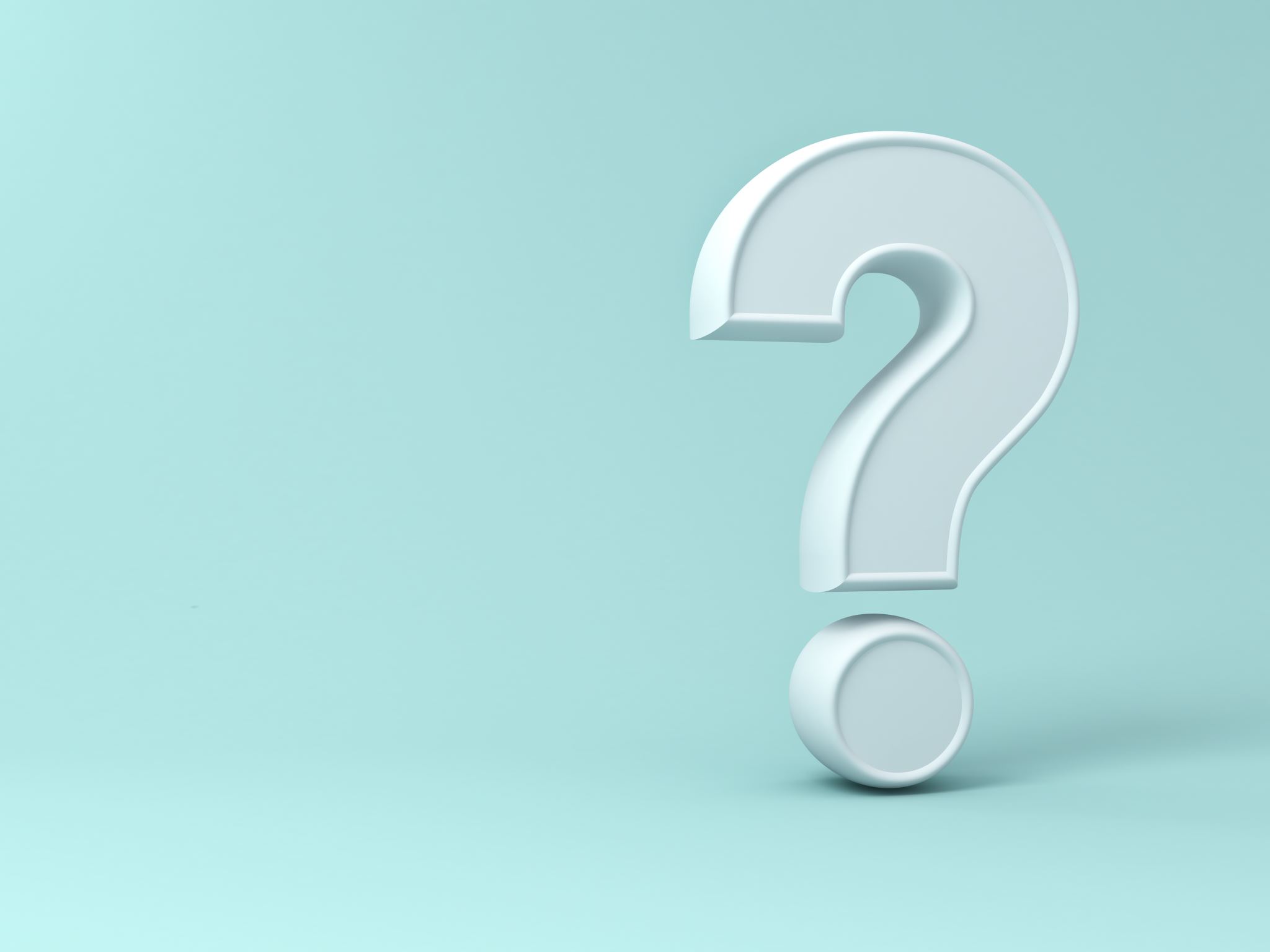 Any questions…